Sesión 10
Kerigma 2ª parte
La realidad del pecado: una mirada profunda
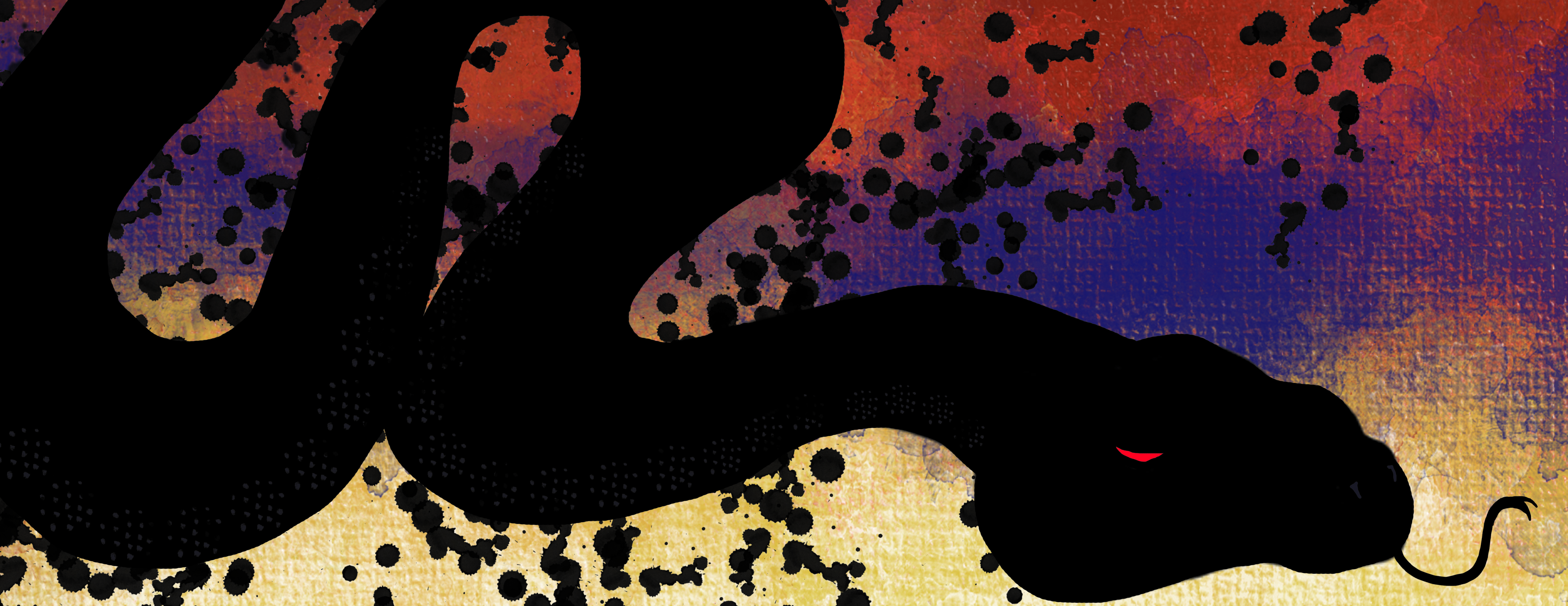 El pecado no es una 
   simple desobediencia 
    a Dios, tampoco es un 
      delito, ni mucho 
    menos el mal 
que hacemos…
El pecado
es una actitud 
que asumió la humanidad desde su origen que consiste en creer que no hay nadie que vea por la humanidad, que está sola en 
el mundo  y que nadie 
la salvará.
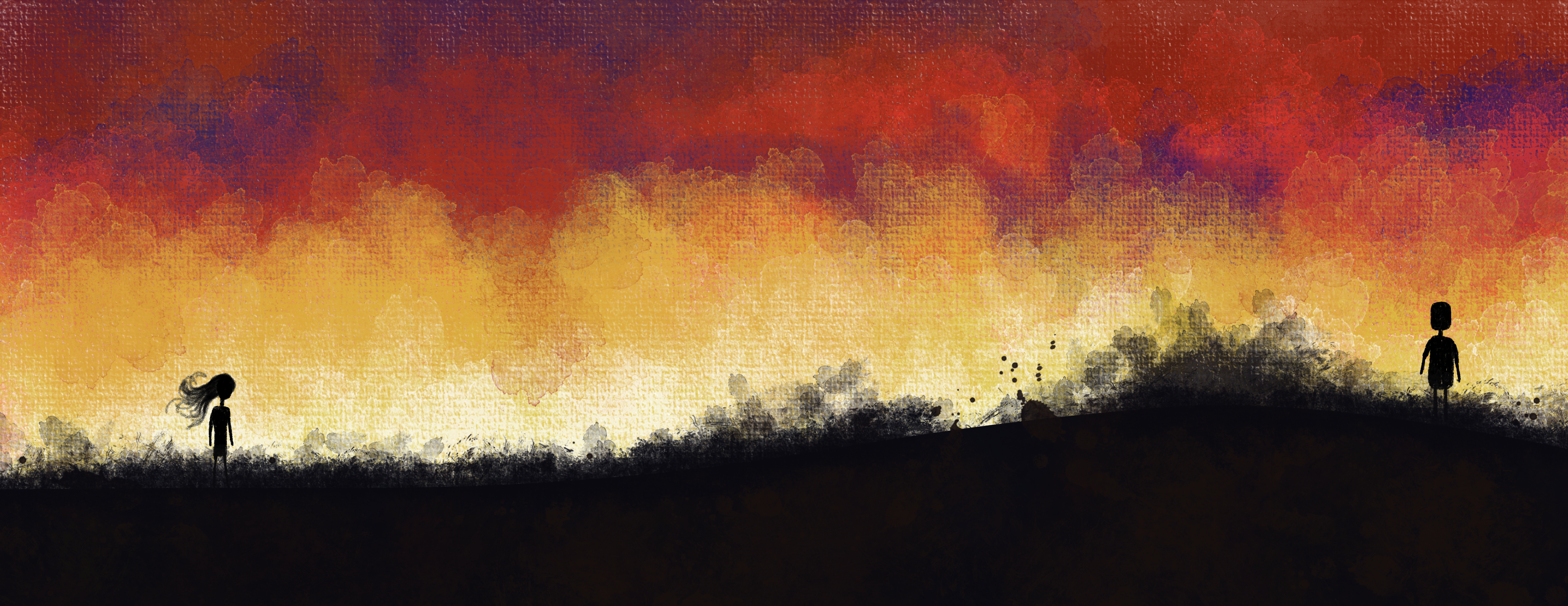 Al final del relato del Génesis, dice:
“El hombre llamó a su mujer Eva, 
porque ella habría de ser la madre de todos los vivientes.”
Esta frase tiene doble sentido: por un lado, se entiende 
que Eva fue la primera mujer; pero, por otro lado, es 
una ironía porque a partir de Eva todos los hombres 
van a nacer muertos.
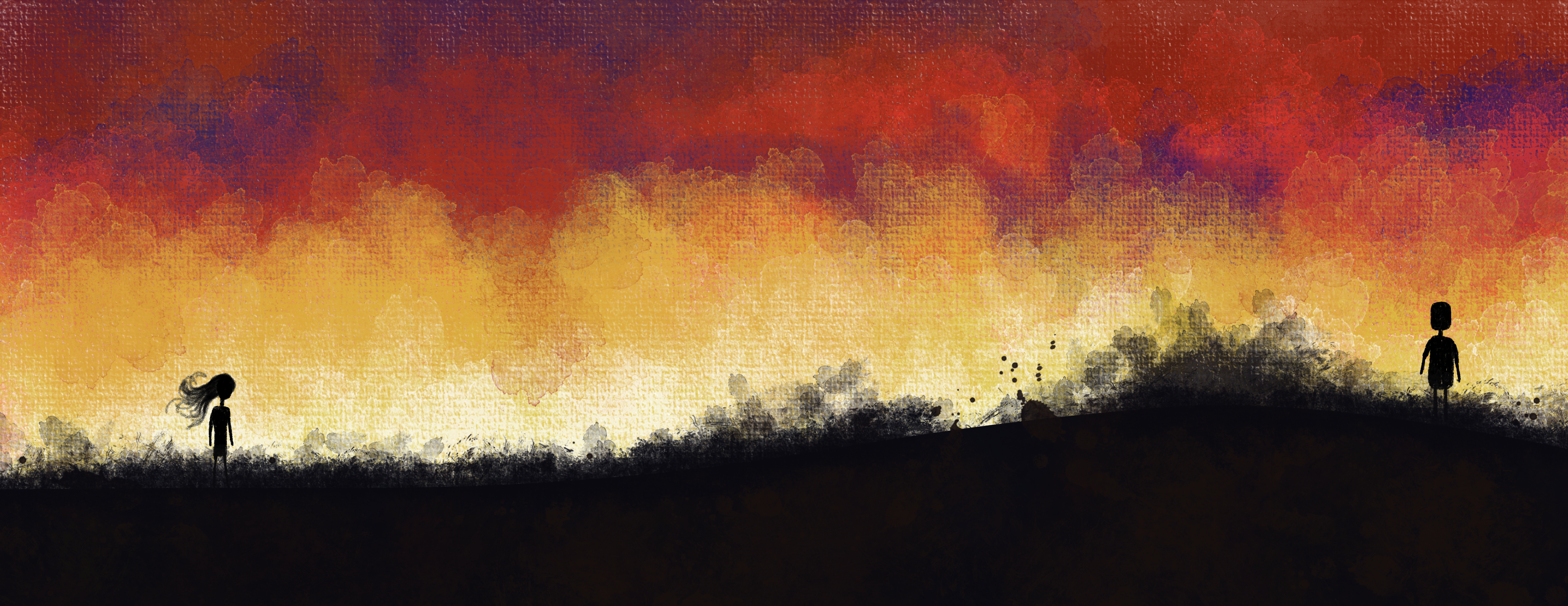 ¿A qué se refiere que todos sus hijos nazcan muertos?
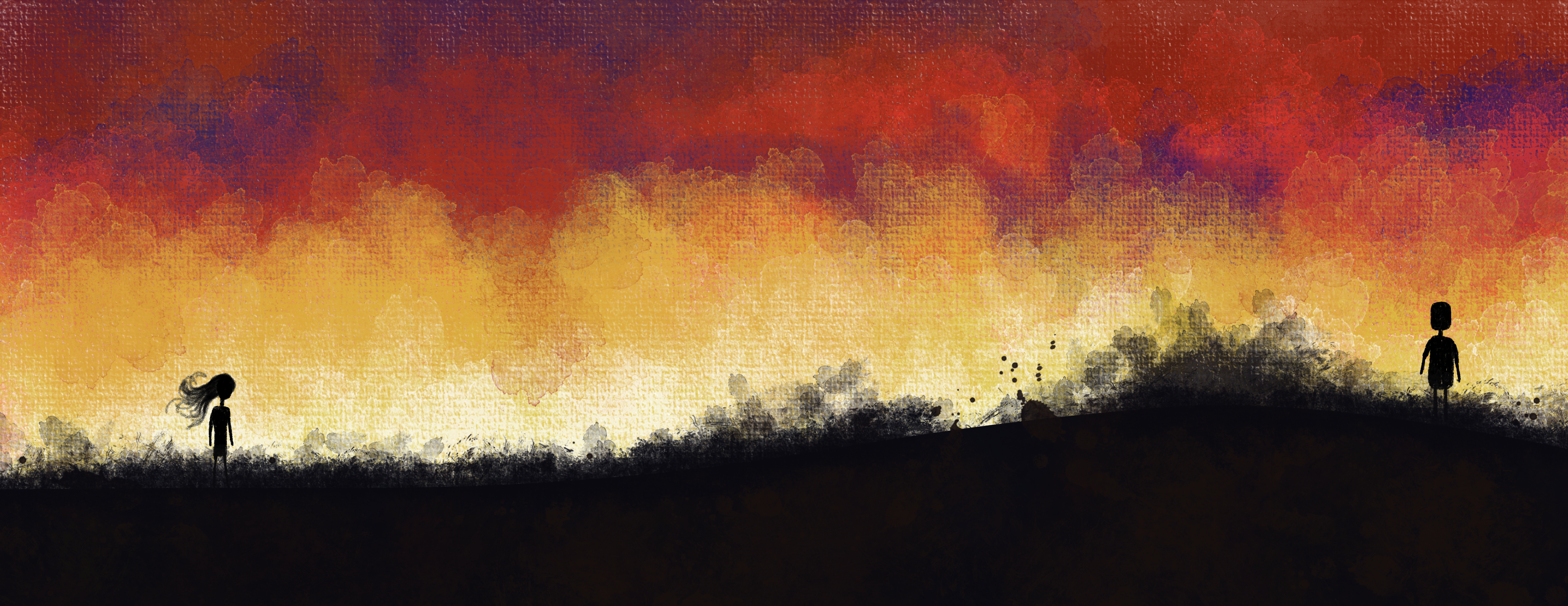 No es Muerte Física
No se refiere únicamente a la muerte del cuerpo. Es una muerte del espíritu.
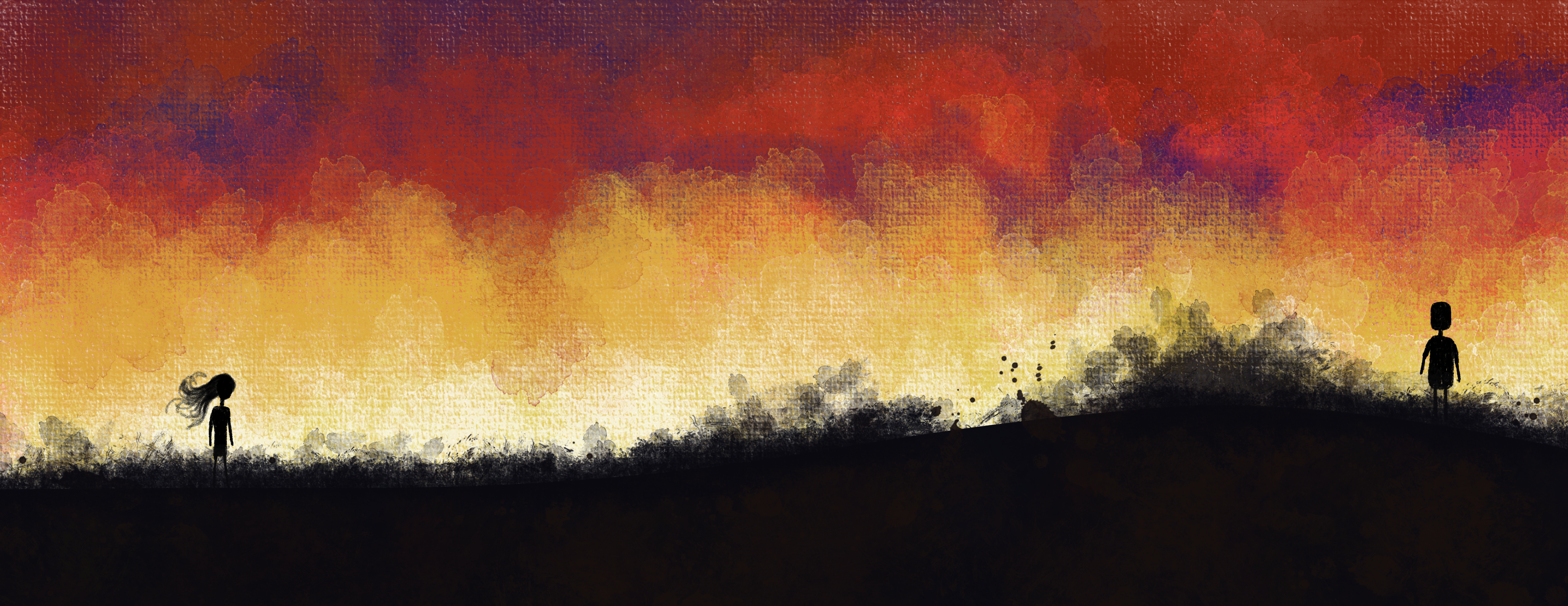 Fracaso Existencial
La muerte es un "fracaso existencial". Es la pérdida del sentido y propósito de la vida.
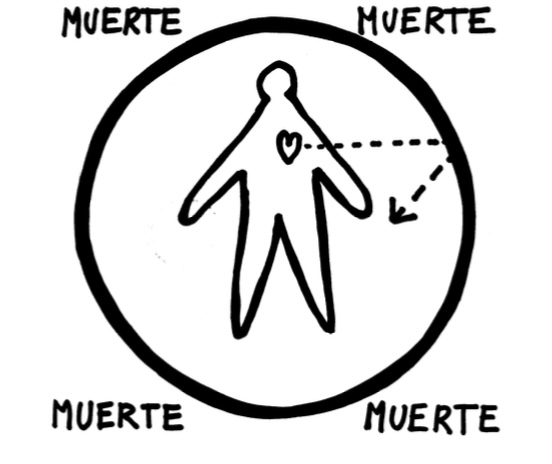 Cuando la Biblia habla de Muerte no se refiere sólo la Muerte física. 
Por el pecado, entró la Muerte al Mundo
Muerte se entiende como un “fracaso existencial (o espiritual)” 
¿qué significa existencial?
EXISTENCIAL:
Es una reflexión centrada en el significado de la vida, la libertad y sus cuestiones fundamentales.
Esto se entiende cuando nos enfrentamos a preguntas como:
¿qué sentido tiene la vida?
¿Qué significa ser libre?
¿Cómo vivir sin un propósito?
¿vale la pena lo que hago?
¿Por qué estoy aquí?
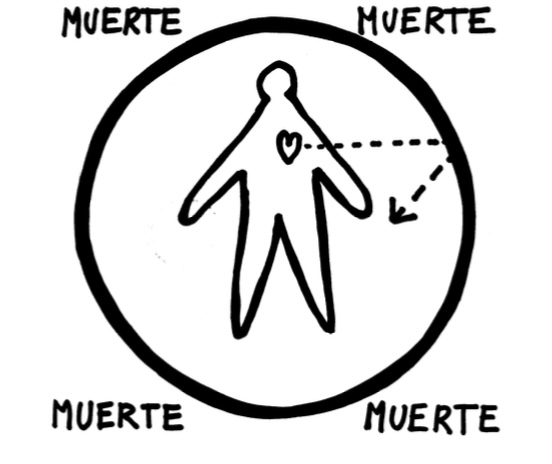 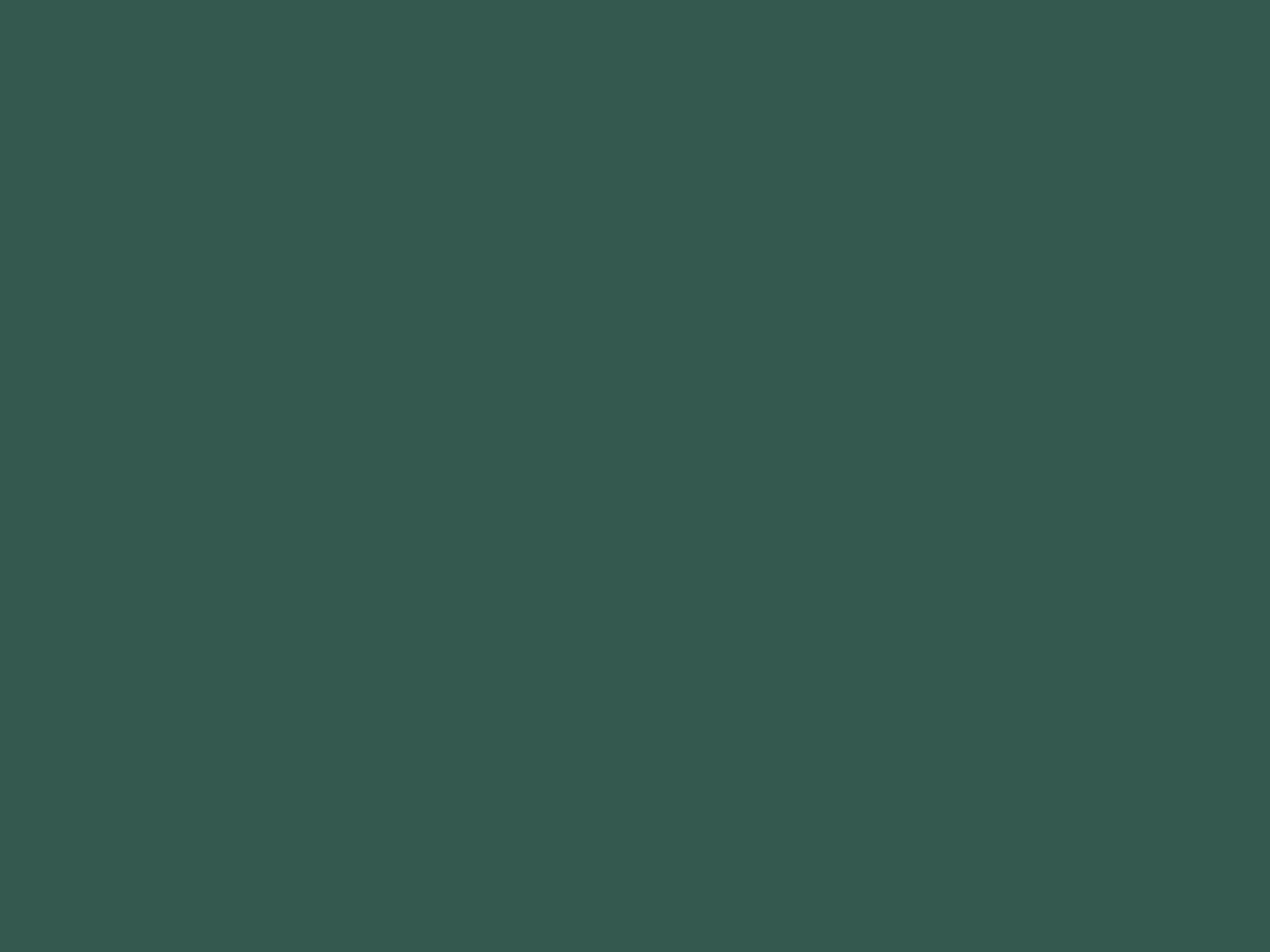 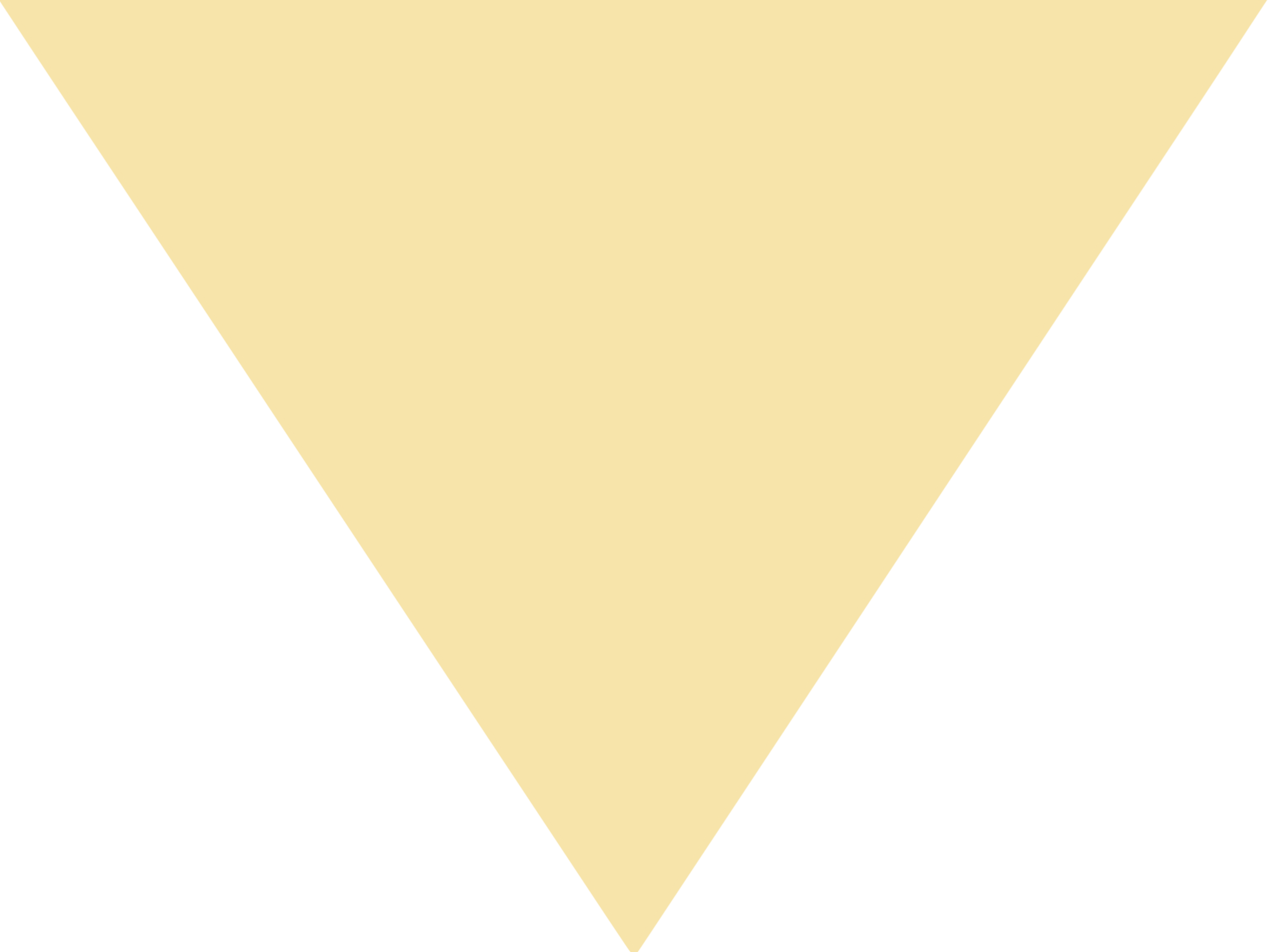 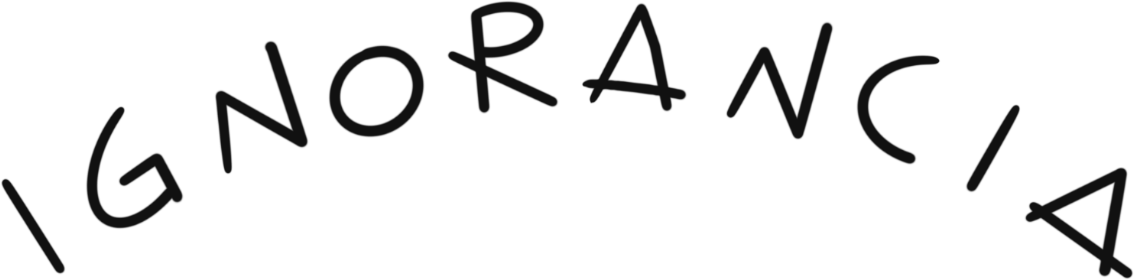 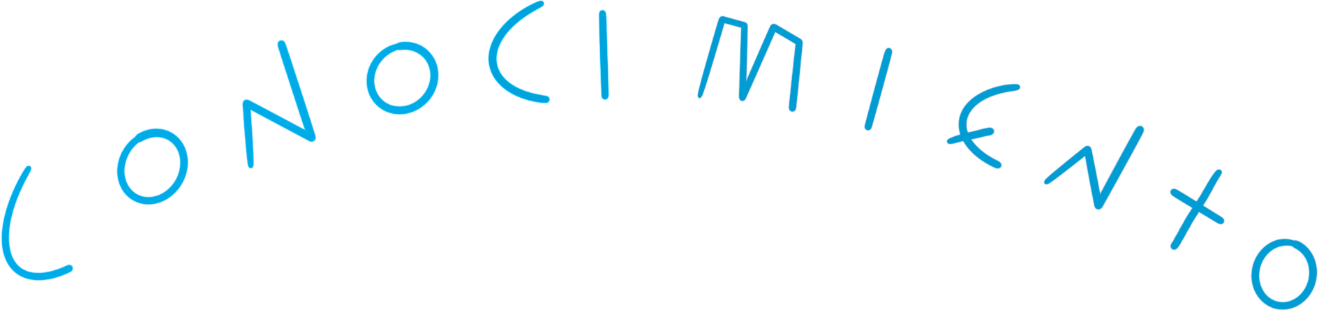 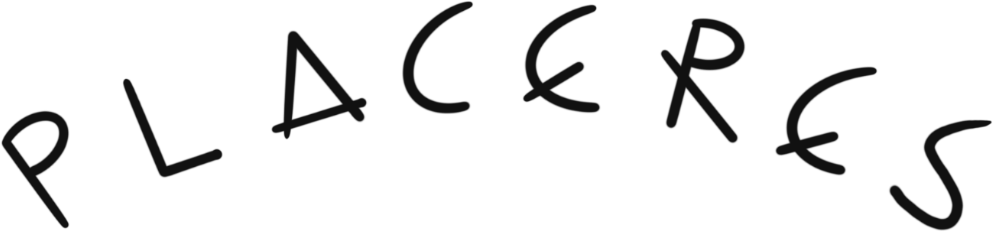 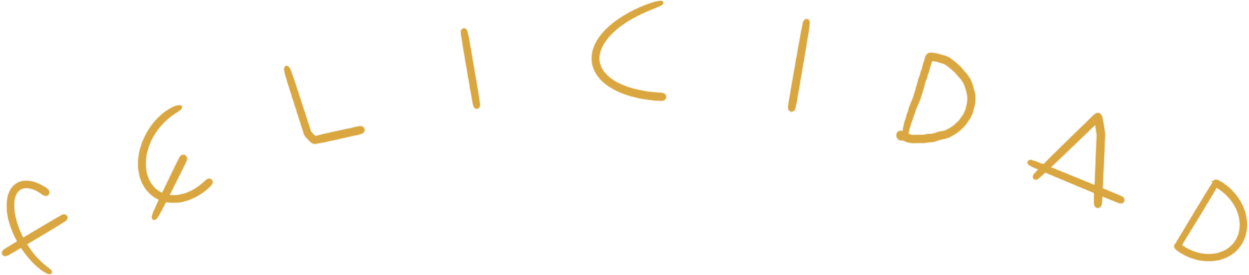 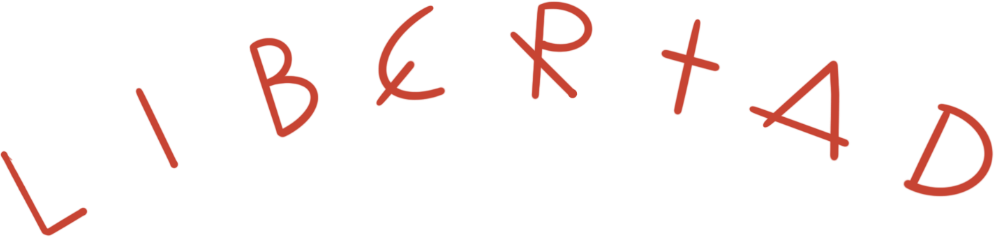 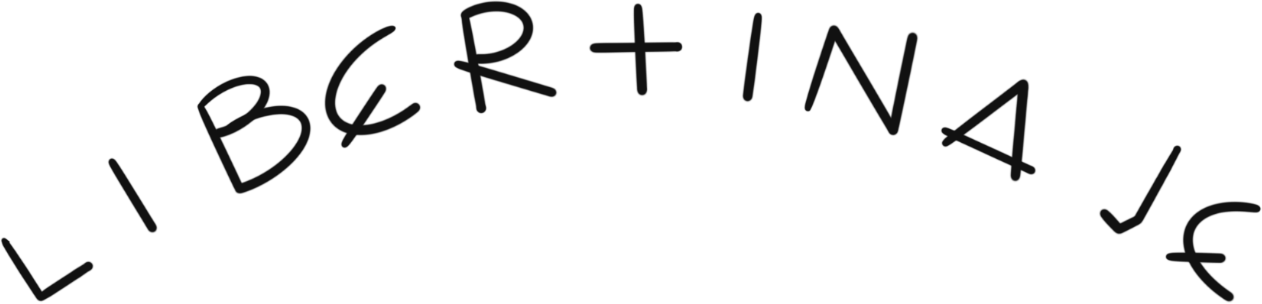 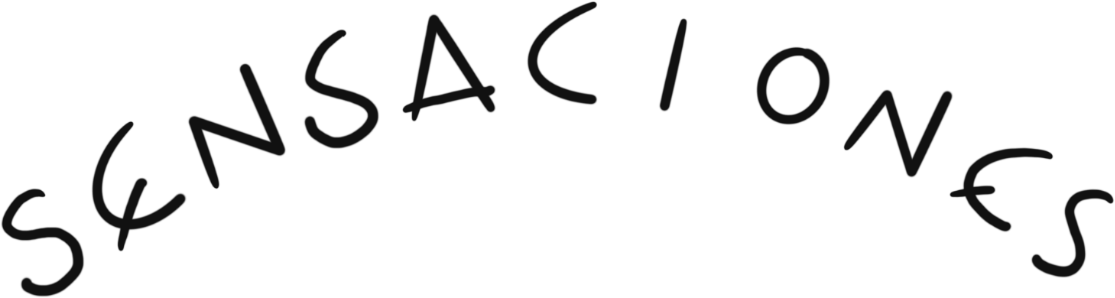 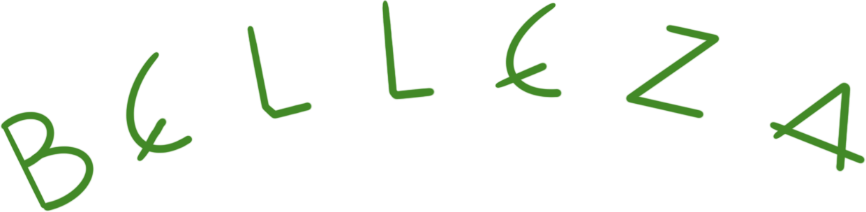 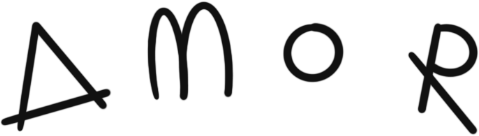 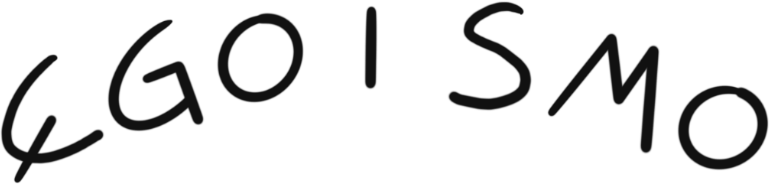 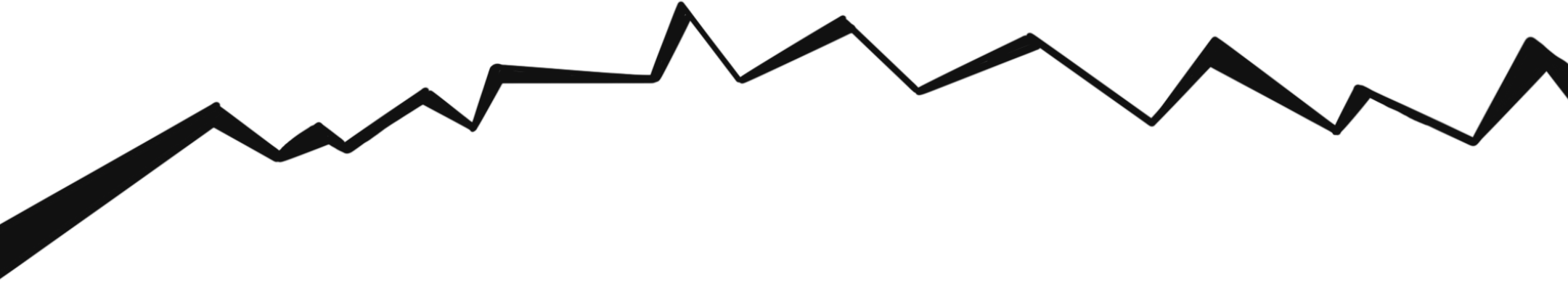 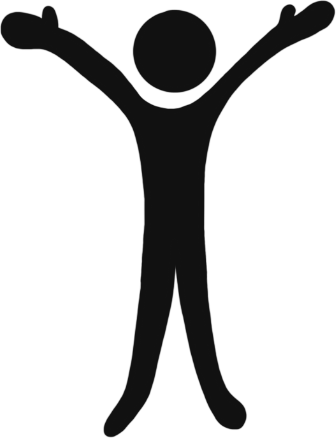 Cuando Eva ha hecho el "sacramento con el discurso de la serpiente” , cuando ha pecado, ha quedado convencida: es verdad, no existe ningún Dios, estoy sola en el mundo. 
Con el pecado negamos que el fundamento de nuestro ser, que la vida, venga de Dios. En la medida que podemos, nos separamos de Dios. Entonces nuestra vida dejade tener sentido.
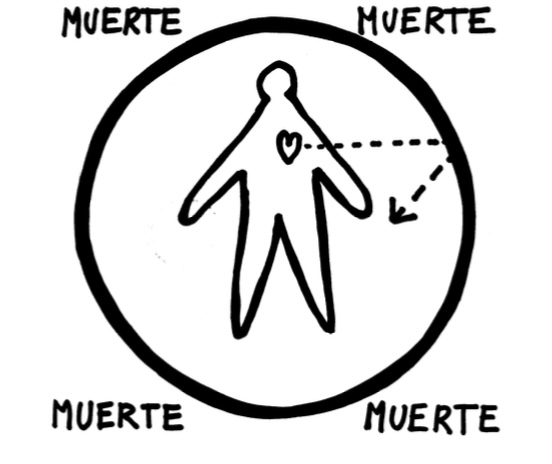 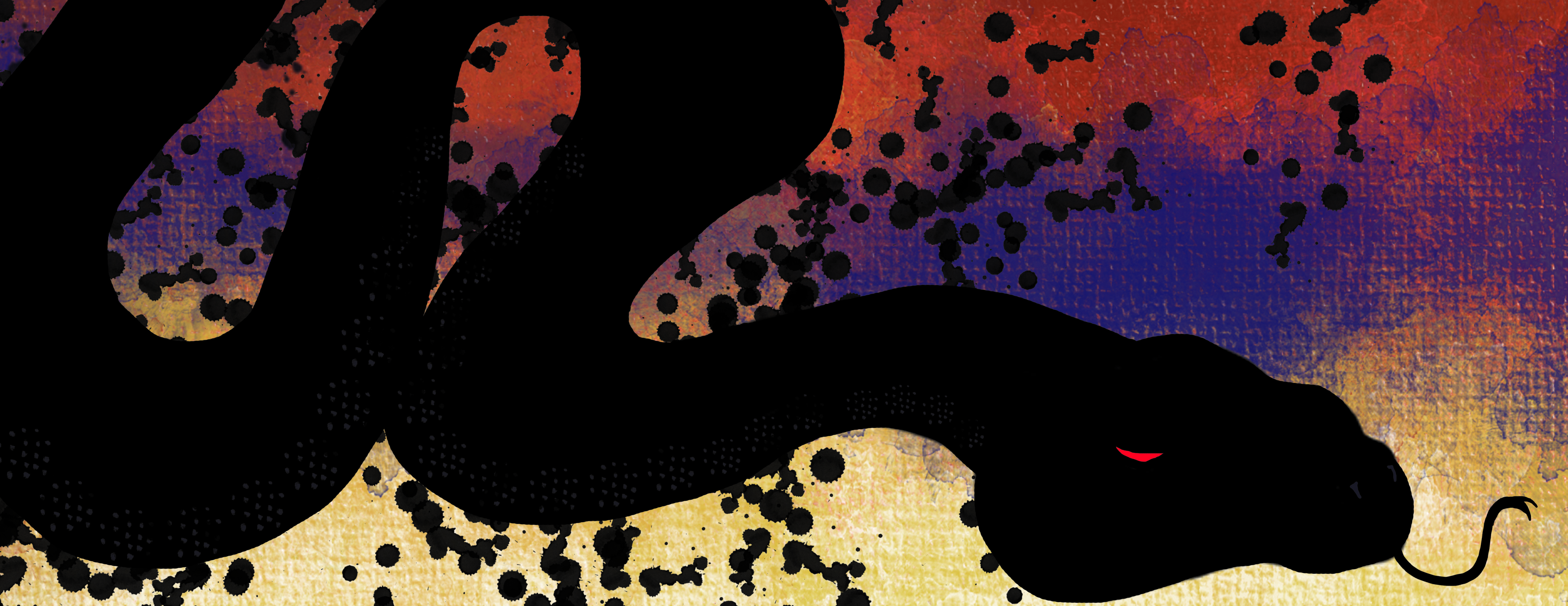 El Sacramento del Pecado
Convencimiento
La serpiente convence a Eva. No existe Dios. Estamos solos.
Negación
Negamos que Dios es la fuente. Negamos que la vida viene de Él.
Separación
Nos separamos de Dios. Nuestra vida pierde su sentido original.
Experimentar la muerte
Entonces el hombre experimenta a un nivel profundo (esto no se experimenta con razones) 
que el mundo se le cae encima, siente 
que la vida carece de sentido, 
siente que es distinto del otro, 
ya no sabe quién es, 
ni quién es el otro, 
todo es lícito 
y nada es lícito, 
porque ya nada tiene sentido. 
HA CONOCIDO LA MUERTE EN EL MOMENTO DE PECAR.
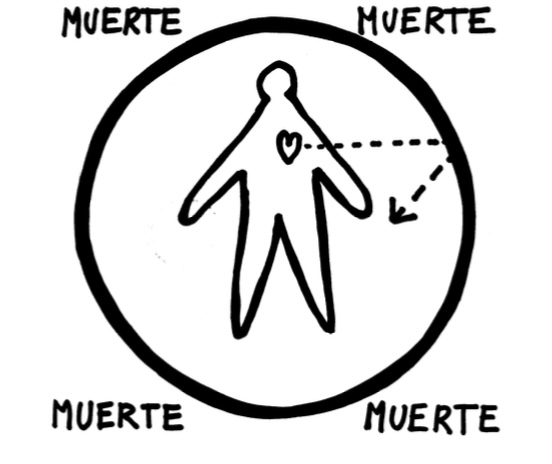 Todas las necesidades “existenciales” no hay nada que las satisfaga. Porque todas ellas solo están de manera plena en Dios. 
San Agustín: “Nos hiciste para Ti y nuestro corazón está inquieto hasta que descanse en ti.”
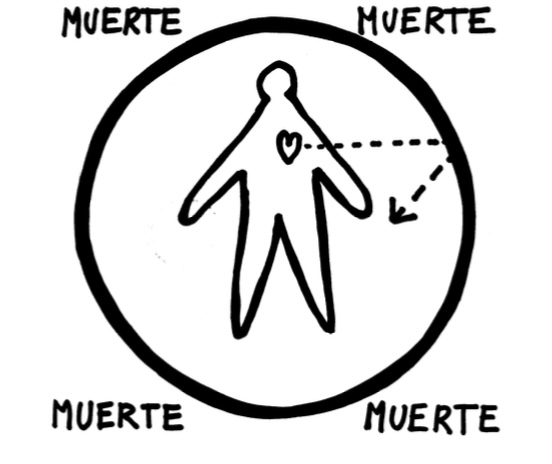 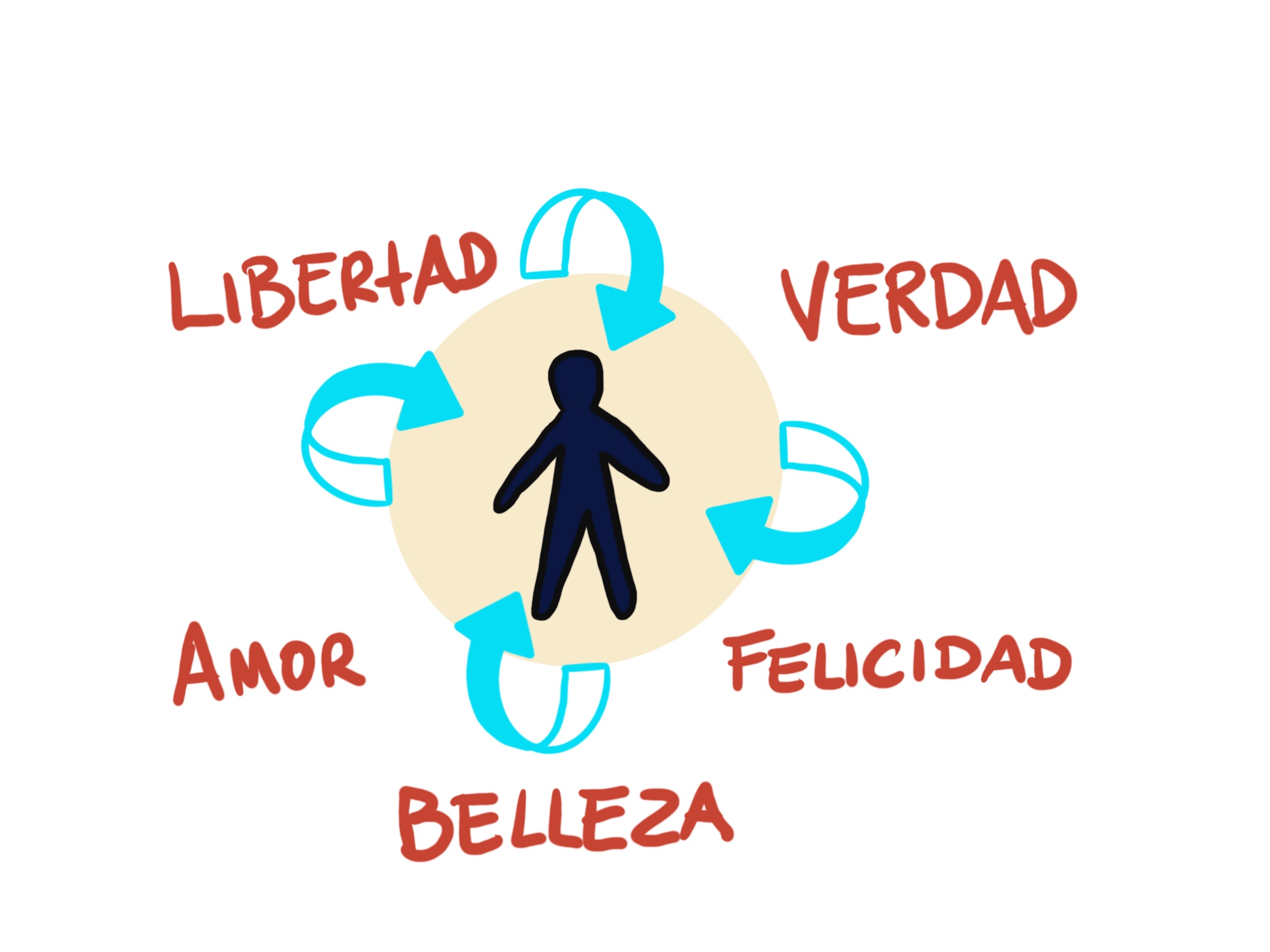 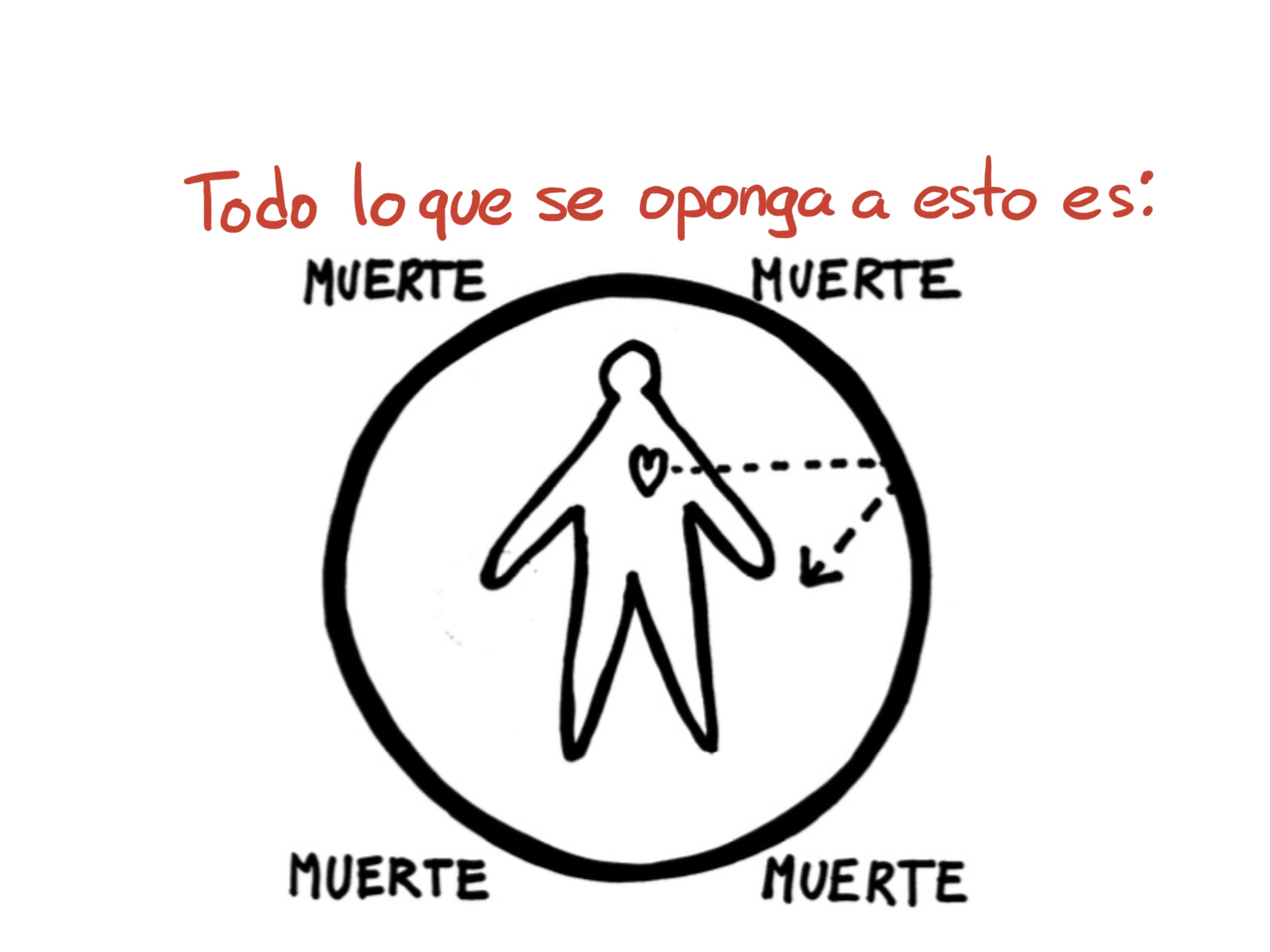 LA MUERTE:
No es sólo muerte física. Porque antes la muerte como tal no existía, la muerte física era un paso natural, como todo en la naturaleza muere y resucita.
Es todo lo que te hace sufrir
Todo aquello que no te deja crecer
Todo aquello que no te ayuda a saciar la “sed existencial”
Todo lo que amenaza tu egoismo.
Todo lo que va en contra de tu cuerpo, de tus ideales, de tus proyectos, contra tus ilusiones y sueños. 
Todo lo que va contra ti.
Carta a los Hebreos 2, 14-15:
Todos los hijos de una misma familia participan de la carne y la sangre. Así también Jesús, quiso ser de nuestra misma carne y de nuestra misma sangre… para aniquilar mediante su muerte, al Señor de la Muerte, es decir, al Diablo; y a liberar a cuantos por miedo a la muerte se habían hecho esclavos suyos.
el miedo a la muerte
El hombre se ha hecho esclavo de Satanás desde su nacimiento porque desmedidamente busca sus propios satisfactores.
En esto consiste el miedo a la muerte. 
Esta es la raíz de toda nuestra infelicidad e insatisfacción. 
Por esta realidad de muerte que tienes, porque no tienes más vida que la que tienes hoy, eres esclavo del mal, de Satanás y obedeces su voluntad. Esto ha generado una humanidad insatsifecha, en perpetuo sufrimiento. 
Por eso nos cuesta tanto la relación son Dios, con el ambiente y con los demás: porque hay un monstruo entre eso y nosotros que se llama LA MUERTE. 
Por eso, el hombre quiere hacer el bien y no puede.
El miedo a la muerte tiene su raíz en el argumento de la serpiente:
¡Dios no te ama!
Comer es aceptar la catequesis de la serpiente: Que Dios no es amor. 
La serpiente lo propuso, y nosotros le dimos nuestro “Amén”.
”Por el pecado, entró la muerte al mundo”.
Una mirada a la realidad
Menciona algún pecado tuyo que creas te ha causado gran daño a ti o a otros
Menciona 5 pecados que consideres más presentes en el mundo actual
¿Qué entiendes por pecado?